takes the shape of a container
can be squashed
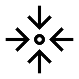 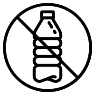 doesn’t take the shape of a container
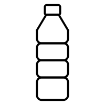 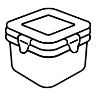 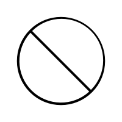 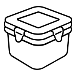 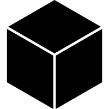 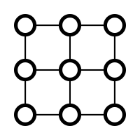 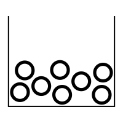 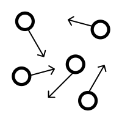 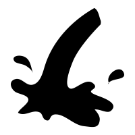 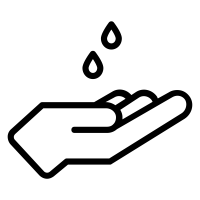 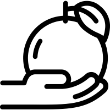 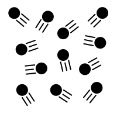 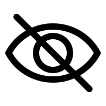 liquid
solid
fixed shape
fixed volume
no fixed shape
can be poured
fixed volume
gas
can be held
no fixed shape
difficult to hold
often invisible
water temperature rises
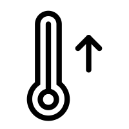 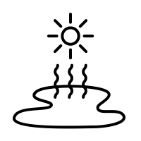 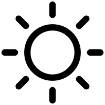 sun and heat
evaporation
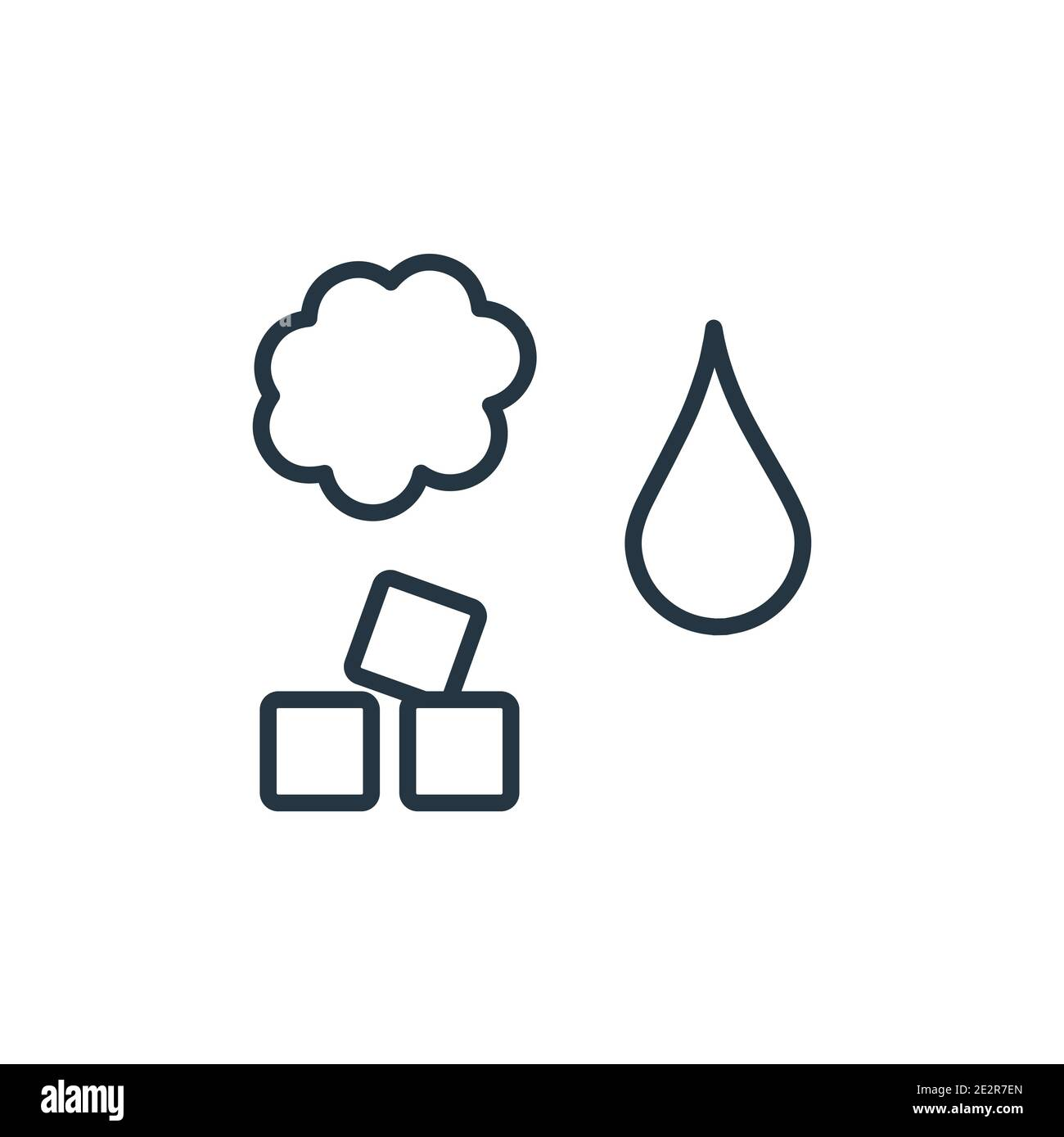 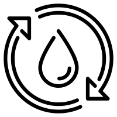 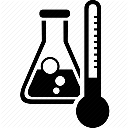 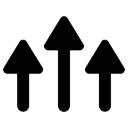 The Water Cycle
States of Matter
water vapour rising
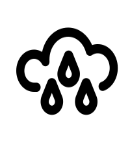 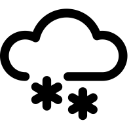 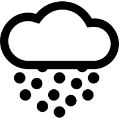 Chemistry
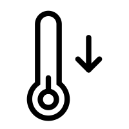 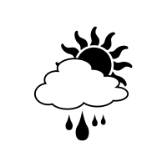 precipitation
water temperature falls
condensation
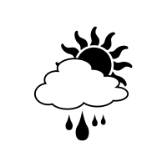 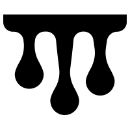 condensation
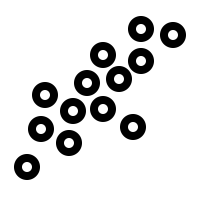 melting
Solid, Liquid or Gas?
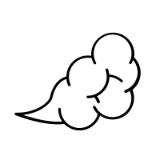 carbon dioxide
water vapour
oxygen
air
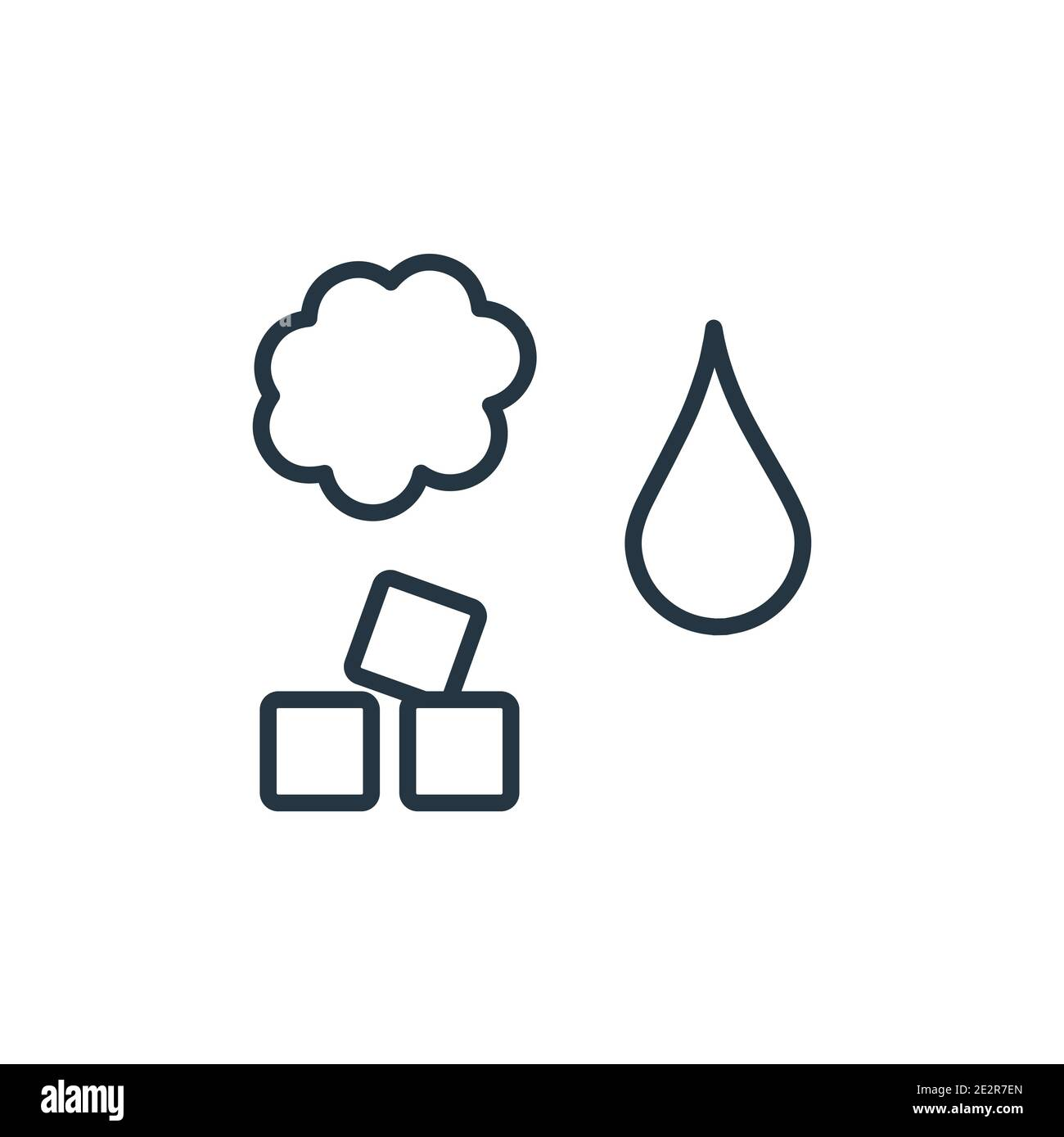 wood
ice cube 
glass
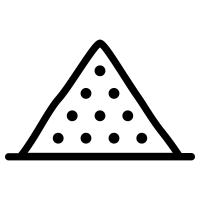 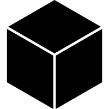 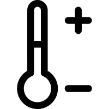 changes of state
matter
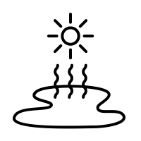 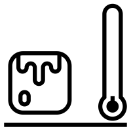 coffee
water
shower gel
matter can change shape depending on its temperature
everything is made
of matter
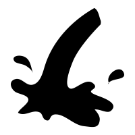 evaporation
freezing